Indicazioni Nazionali per il Curricolo
Scuola Secondaria di 2° Grado
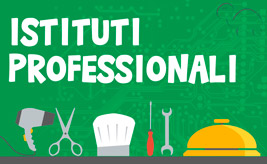 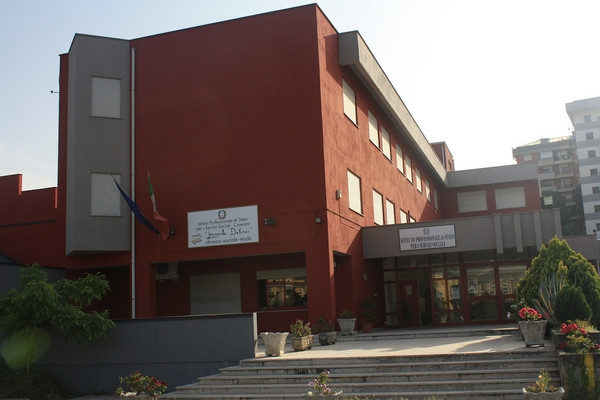 Profilo dello Studente
Il PROFILO culturale, educativo e professionale 
degli ISTITUTI PROFESSIONALI
IDENTITÀ
è connotata dall'INTEGRAZIONE tra una solida base di istruzione generale e la cultura professionale che consente agli studenti di sviluppare i saperi e le competenze necessari ad assumere ruoli tecnici operativi nei settori produttivi e di servizio di riferimento, considerati nella loro dimensione sistemica…
I percorsi degli Istituti Tecnici
In linea con le indicazioni dell'Unione europea e in coerenza con la normativa sull'obbligo di istruzione, che prevede lo studio, l'approfondimento e l'applicazione di linguaggi e metodologie di carattere generale e specifico…

…l'offerta formativa degli istituti professionali si articola in un'area di istruzione generale, comune a tutti i percorsi, 
e in specifiche aree di indirizzo.
Le linee guida comprendono, altresì,  l’articolazione in competenze, abilità e conoscenze dei risultati di apprendimento, 

(anche con riferimento al Quadro europeo delle qualifiche per l’apprendimento permanente - European Qualifications Framework-EQF)
Il PROFILO culturale, educativo e professionale 
degli ISTITUTI PROFESSIONALI
I percorsi degli Istituti PROFESSIONALI
Gli studenti degli istituti professionali conseguono la propria preparazione di base con l'uso sistematico di metodi che, attraverso la personalizzazione dei percorsi, valorizzano l'apprendimento in contesti formali, non formali e informali.
AREA DI ISTRUZIONE GENERALE
ha l’obiettivo di fornire ai giovani la preparazione di base, acquisita attraverso il rafforzamento e lo sviluppo degli assi culturali che caratterizzano l’obbligo di istruzione: asse dei linguaggi, matematico, scientifico-tecnologico, storico-sociale.
AREE di INDIRIZZO
presenti sin dal primo biennio, hanno l'OBIETTIVO di far acquisire agli studenti COMPETENZE spendibili in vari contesti di vita e di lavoro, mettendo i diplomati in grado di assumere autonome responsabilità nei processi produttivi e di servizio e di collaborare costruttivamente alla soluzione di problemi.
Il PROFILO culturale, educativo e professionale 
degli ISTITUTI PROFESSIONALI
CITTADINANZA e COSTITUZIONE
Le attività e gli insegnamenti relativi a “Cittadinanza e Costituzione” (di cui all’art. 1 del decreto legge 1 settembre 2008 n. 137, convertito con modificazioni, dalla legge 30 ottobre 2008, n. 169) coinvolgono tutti gli ambiti disciplinari e si sviluppano, in particolare, in quelli di interesse storico- sociale e giuridico-economico.
RISULTATI di Apprendimento
a conclusione del percorso quinquennale consentono agli studenti di inserirsi direttamente nel mondo del lavoro - di accedere all’Università e al sistema dell’istruzione e formazione tecnica superiore, nonché ai percorsi di studio e di lavoro previsti per l’accesso agli albi delle professioni tecniche, secondo le norme vigenti in materia.
Il PROFILO culturale, educativo e professionale 
degli ISTITUTI PROFESSIONALI
CITTADINANZA e COSTITUZIONE
Le attività e gli insegnamenti relativi a “Cittadinanza e Costituzione” (di cui all’art. 1 del decreto legge 1 settembre 2008 n. 137, convertito con modificazioni, dalla legge 30 ottobre 2008, n. 169) coinvolgono tutti gli ambiti disciplinari e si sviluppano, in particolare, in quelli di interesse storico- sociale e giuridico-economico.
PECULIARITÀ PROPRIA
Assume particolare importanza nella progettazione formativa degli istituti professionali 

la scelta metodologica dell'ALTERNANZA SCUOLA LAVORO, 

che consente PLURALITÀ DI SOLUZIONI DIDATTICHE e favorisce il COLLEGAMENTO 
CON IL TERRITORIO.
Il PROFILO culturale, educativo e professionale 
degli ISTITUTI PROFESSIONALI
RISULTATI di Apprendimento
a conclusione del percorso quinquennale consentono agli studenti di inserirsi direttamente nel mondo del lavoro, di proseguire nel sistema dell’istruzione e formazione tecnica superiore, nei percorsi universitari, nonché ai percorsi di studio e di lavoro previsti per l’accesso agli albi delle professioni tecniche, secondo le norme vigenti in materia.
A tale scopo, viene assicurato, nel corso del quinquennio, un orientamento permanente 
che favorisca da parte degli studenti scelte fondate e consapevoli
RISULTATI Apprendimento comuni a tutti i percorsi
hanno l'OBIETTIVO di far acquisire agli studenti COMPETENZE

basate sull'integrazione tra i SAPERI TECNICO-PROFESSIONALI e i SAPERI LINGUISTICI E STORICO-SOCIALI, 
da esercitare nei diversi contesti operativi di riferimento. 

A conclusione dei percorsi degli istituti professionali, gli studenti sono in grado di:
Profilo dello Studente Istituti Professionali
AGIRE in riferimento ad un sistema di valori, coerenti con i principi della Costituzione, in base ai quali essere in grado di valutare fatti e orientare i propri comportamenti per- sonali, sociali e professionali; 

UTILIZZARE gli strumenti culturali e metodologici acquisiti per porsi con atteggiamento razionale, critico, creativo e responsabile nei confronti della realtà, dei suoi fenomeni e dei suoi problemi, anche ai fini dell’apprendimento permanente;

UTILIZZARE il patrimonio lessicale ed espressivo della lingua italiana secondo le esigenze comunicative nei vari contesti: sociali, culturali, scientifici, economici, tecnologici e professionali; 

RICONOSCERE le linee essenziali della storia delle idee, della cultura, della letteratura, delle arti e orientarsi agevolmente fra testi e autori fondamentali, a partire dalle componenti di natura tecnico-professionale correlate ai settori di riferimento; 

RICONOSCERE gli aspetti geografici, ecologici, territoriali, dell’ambiente naturale ed antropico, le connessioni con le strutture demografiche, economiche, sociali, culturali e le trasformazioni intervenute nel corso del tempo; 

STABILIRE COLLEGAMENTI tra le tradizioni culturali locali, nazionali ed internazionali, sia in una prospettiva interculturale sia ai fini della mobilità di studio e di lavoro; 

RICONOSCERE il valore e le potenzialità dei beni artistici e ambientali; 

INDIVIDUARE ed UTILIZZARE le moderne forme di comunicazione visiva e multimediale, anche con riferimento alle strategie espressive e agli strumenti tecnici della comunicazione in rete; 

UTILIZZARE le reti e gli strumenti informatici nelle attività di studio, ricerca e approfondimento disciplinare;
Profilo dello Studente Istituti Professionali
RICONOSCERE i principali aspetti comunicativi, culturali e relazionali dell’espressività corporea ed esercitare in modo efficace la pratica sportiva per il benessere individuale e collettivo; 

COMPRENDERE e UTILIZZARE i principali concetti relativi all'economia, all'organizzazione, allo svolgimento dei processi produttivi e dei servizi; 

UTILIZZARE i concetti e i fondamentali strumenti delle diverse discipline per comprendere la realtà ed operare in campi applicativi; 

PADRONEGGIARE l'uso di strumenti tecnologici con particolare attenzione alla sicurezza nei luoghi di vita e di lavoro, alla tutela della persona, dell'ambiente e del territorio; 

INDIVIDUARE i problemi attinenti al proprio ambito di competenza e impegnarsi nella loro soluzione collaborando efficacemente con gli altri; 

UTILIZZARE strategie orientate al risultato, al lavoro per obiettivi e alla necessità di assumere responsabilità nel rispetto dell'etica e della deontologia professionale; 

COMPIERE SCELTE AUTONOME in relazione ai propri percorsi di studio e di lavoro lungo tutto l'arco della vita nella prospettiva dell'apprendimento permanente; 

PARTECIPARE attivamente alla vita sociale e culturale a livello locale, nazionale e comunitario.
Profilo dello Studente Istituti Professionali
PROFILI Settori Specifici
settore servizi
settore industria e artigianato
I profilo del settore dei servizi si caratterizza per una cultura che consente di agire con autonomia e responsabilità nel sistema delle relazioni tra il tecnico, il destinatario del servizio e le altre figure professionali coinvolte nei processi di lavoro. 
Tali connotazioni si realizzano mobilitando i saperi specifici e le altre qualità personali coerenti con le caratteristiche dell'indirizzo. 


Gli studenti, a conclusione del percorso di studio, SONO IN GRADO DI: 

RICONOSCERE nell'evoluzione dei processi dei servizi, le componenti culturali, sociali, economiche e tecnologiche che li caratterizzano, in riferimento ai diversi contesti, locali e globali; 


COGLIERE CRITICAMENTE i mutamenti culturali, sociali, economici e tecnologici che influiscono sull'evoluzione dei bisogni e sull'innovazione dei processi di servizio; 
essere sensibili alle differenze di cultura e di atteggiamento dei destinatari, al fine di fornire un servizio il più possibile personalizzato; 

SVILUPPARE ed ESPRIMERE le proprie qualità di relazione, comunicazione, ascolto, cooperazione e senso di responsabilità nell'esercizio del proprio ruolo; 

SVOLGERE LA PROPRIA ATTIVITÀ operando in équipe e integrando le proprie competenze con le altre figure professionali, al fine di erogare un servizio di qualità; 

CONTRIBUIRE A SODDISFARE LE ESIGENZE DEL DESTINATARIO, nell’osservanza degli aspetti deontologici del servizio; 

APPLICARE LE NORMATIVE che disciplinano i processi dei servizi, con riferimento alla riservatezza, alla sicurezza e salute sui luoghi di vita e di lavoro, alla tutela e alla valorizzazione dell'ambiente e del territorio; 

INTERVENIRE, per la parte di propria competenza e con l’utilizzo di strumenti tecnologici, nelle diverse fasi e livelli del processo per la produzione della documentazione richiesta e per l’esercizio del controllo di qualità.
II profilo del settore industria e artigianato si caratterizza per una cultura tecnico- professionale, che consente di operare efficacemente in ambiti connotati da processi di innovazione tecnologica e organizzativa in costante evoluzione. 

Gli studenti, a conclusione del percorso di studio, SONO IN GRADO DI:
 
RICONOSCERE nell'evoluzione dei processi produttivi, le componenti scientifiche, eco- nomiche, tecnologiche e artistiche che li hanno determinati nel corso della storia, con riferimento sia ai diversi contesti locali e globali sia ai mutamenti delle condizioni di vita; 

UTILIZZARE le tecnologie specifiche del settore e sapersi orientare nella normativa di riferimento; 

APPLICARE LE NORMATIVE che disciplinano i processi produttivi, con riferimento alla ri- servatezza, alla sicurezza e salute sui luoghi di vita e di lavoro, alla tutela e alla valo- rizzazione dell'ambiente e del territorio; 

INTERVENIRE, per la parte di propria competenza e con l’utilizzo di strumenti tecnologici, nelle diverse fasi e livelli del processo dei servizi, per la produzione della documentazione richiesta e per l’esercizio del controllo di qualità; 

SVOLGERE LA PROPRIA ATTIVITÀ OPERANDO IN ÉQUIPE, integrando le proprie competenze al- l'interno di un dato processo produttivo; 

RICONOSCERE e APPLICARE i principi dell'organizzazione, della gestione e del controllo dei diversi processi produttivi assicurando i livelli di qualità richiesti; 

RICONOSCERE e VALORIZZARE le componenti creative in relazione all'ideazione di processi e prodotti innovativi nell'ambito industriale e artigianale; 

COMPRENDERE le implicazioni etiche, sociali, scientifiche, produttive, economiche, ambientali dell'innovazione tecnologica e delle sue applicazioni industriali, artigianali e artistiche